COLEGIUL UCECOM “SPIRU HARET”MECANIC AUTO
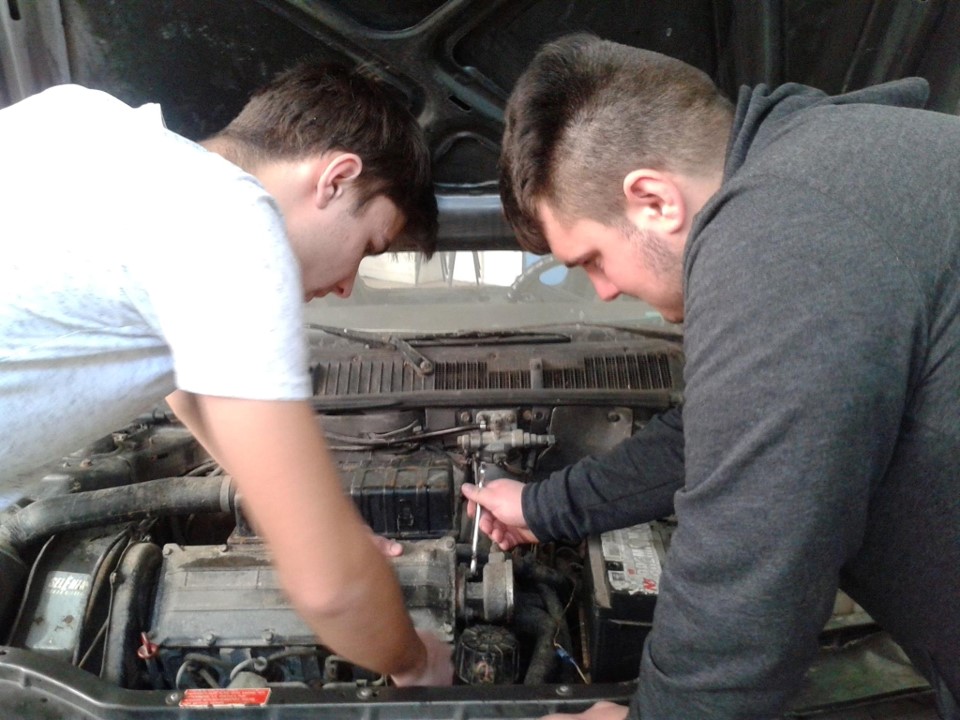 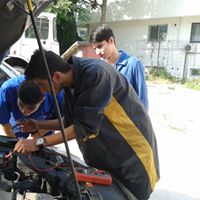 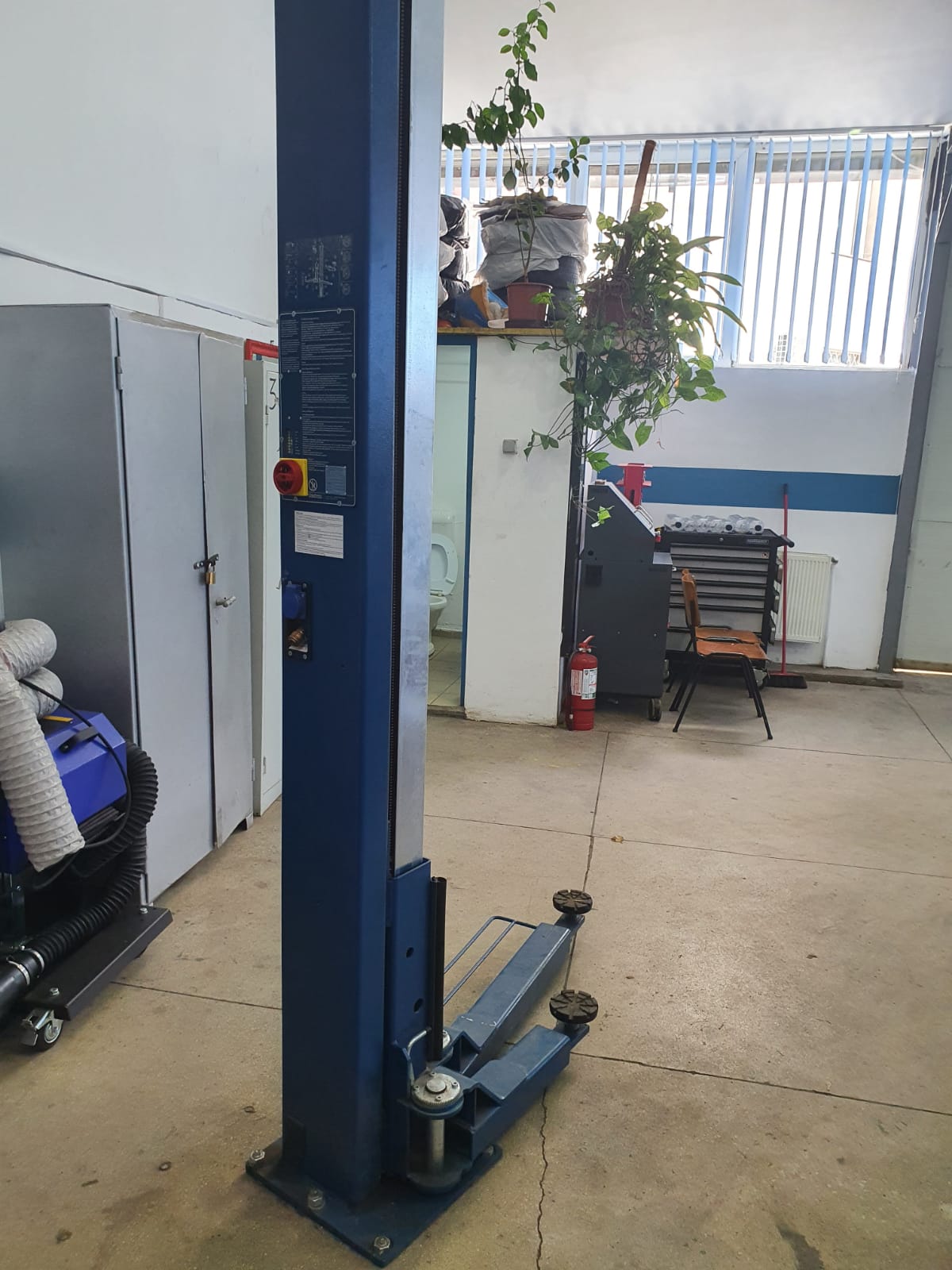 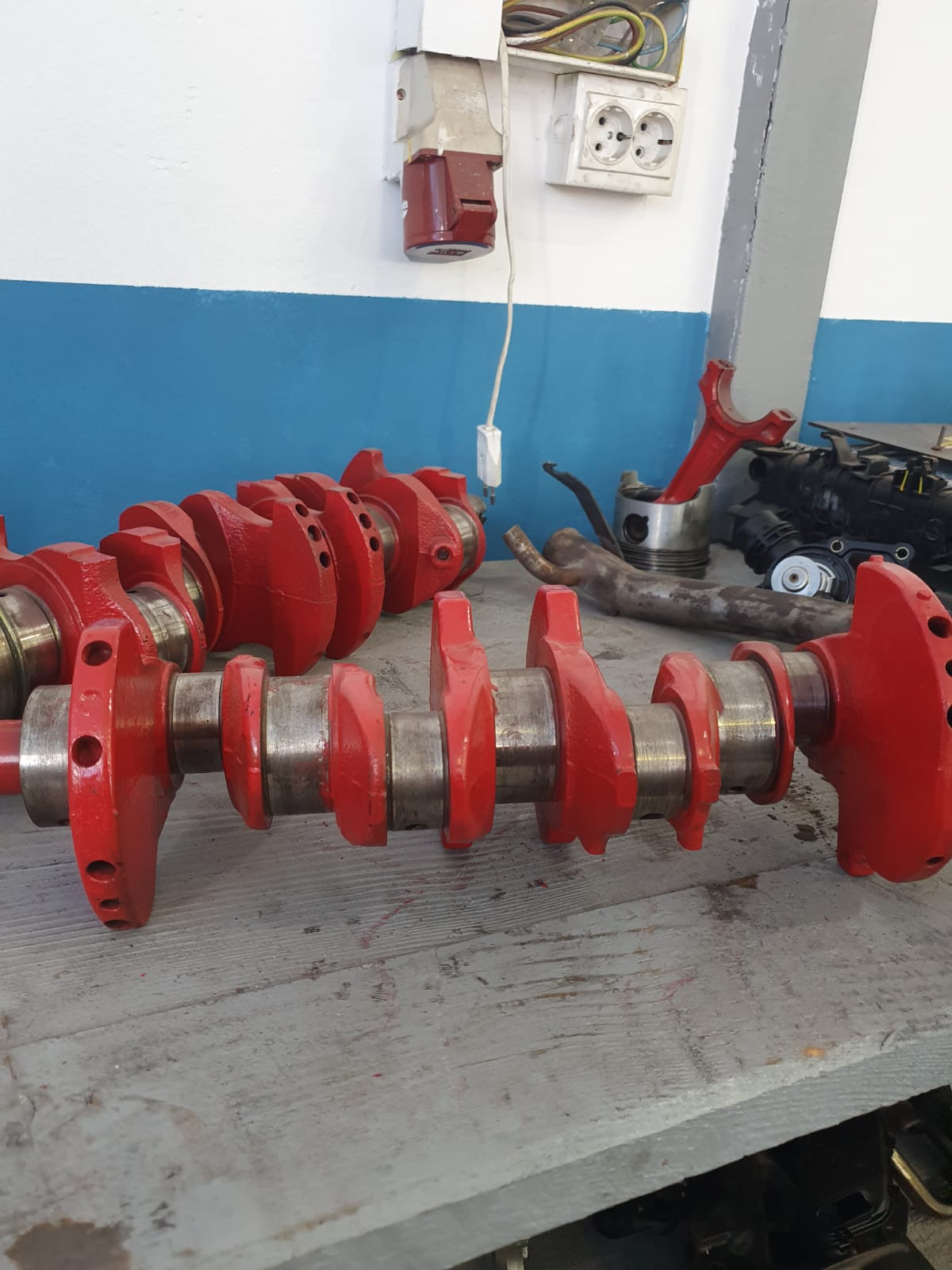 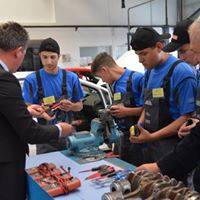 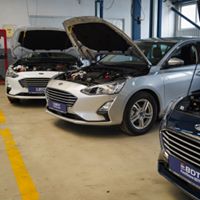 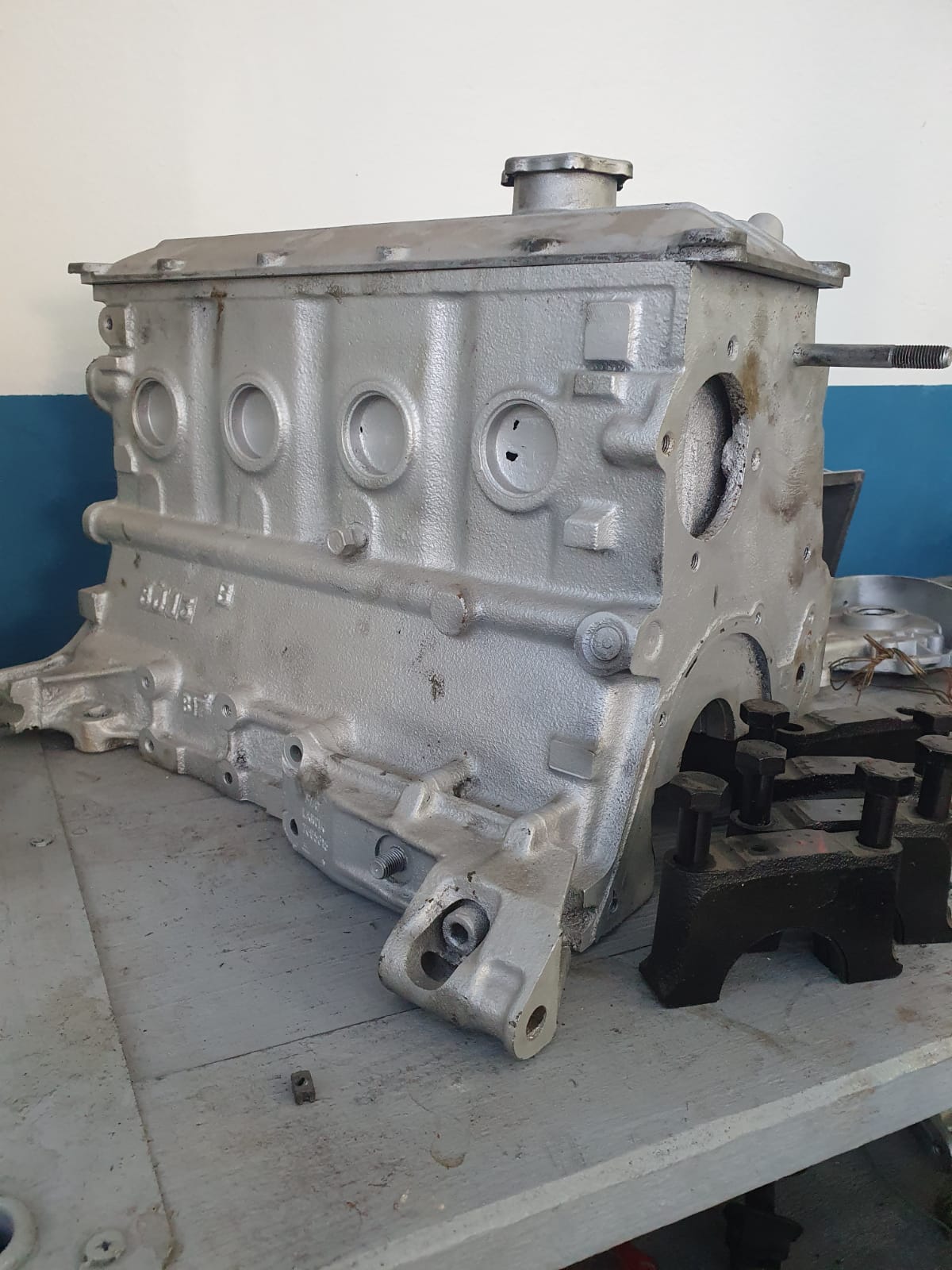 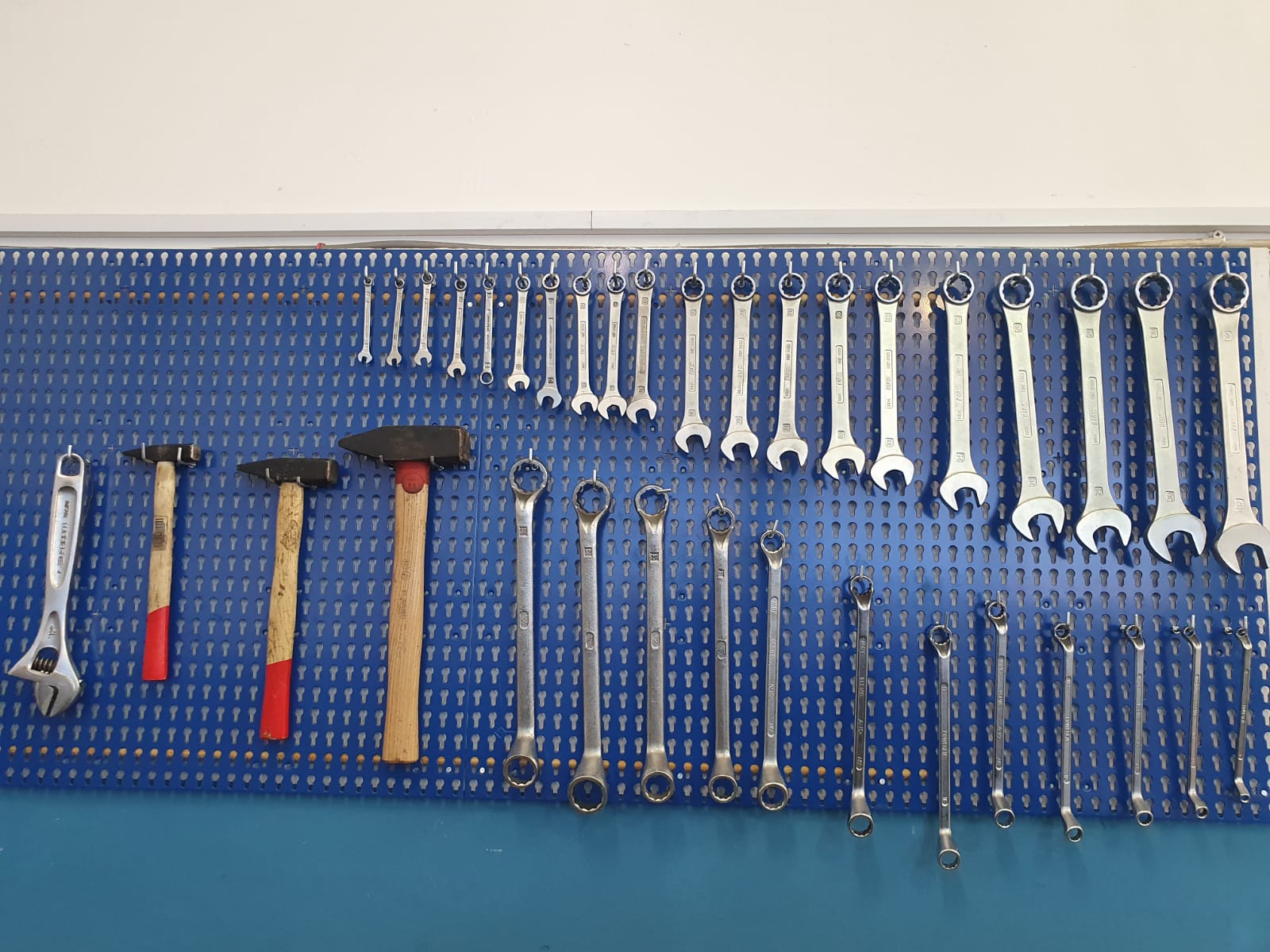 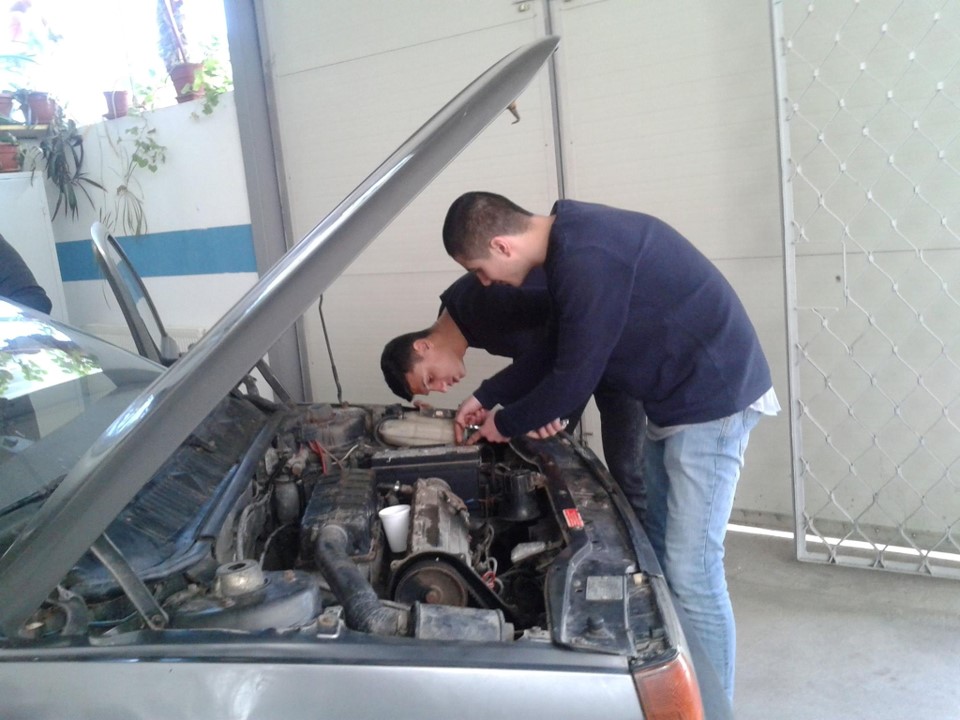 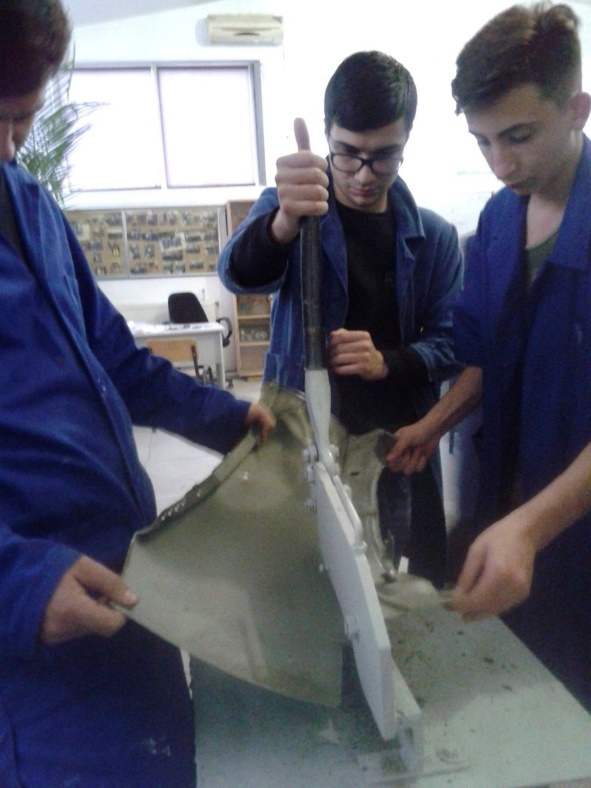 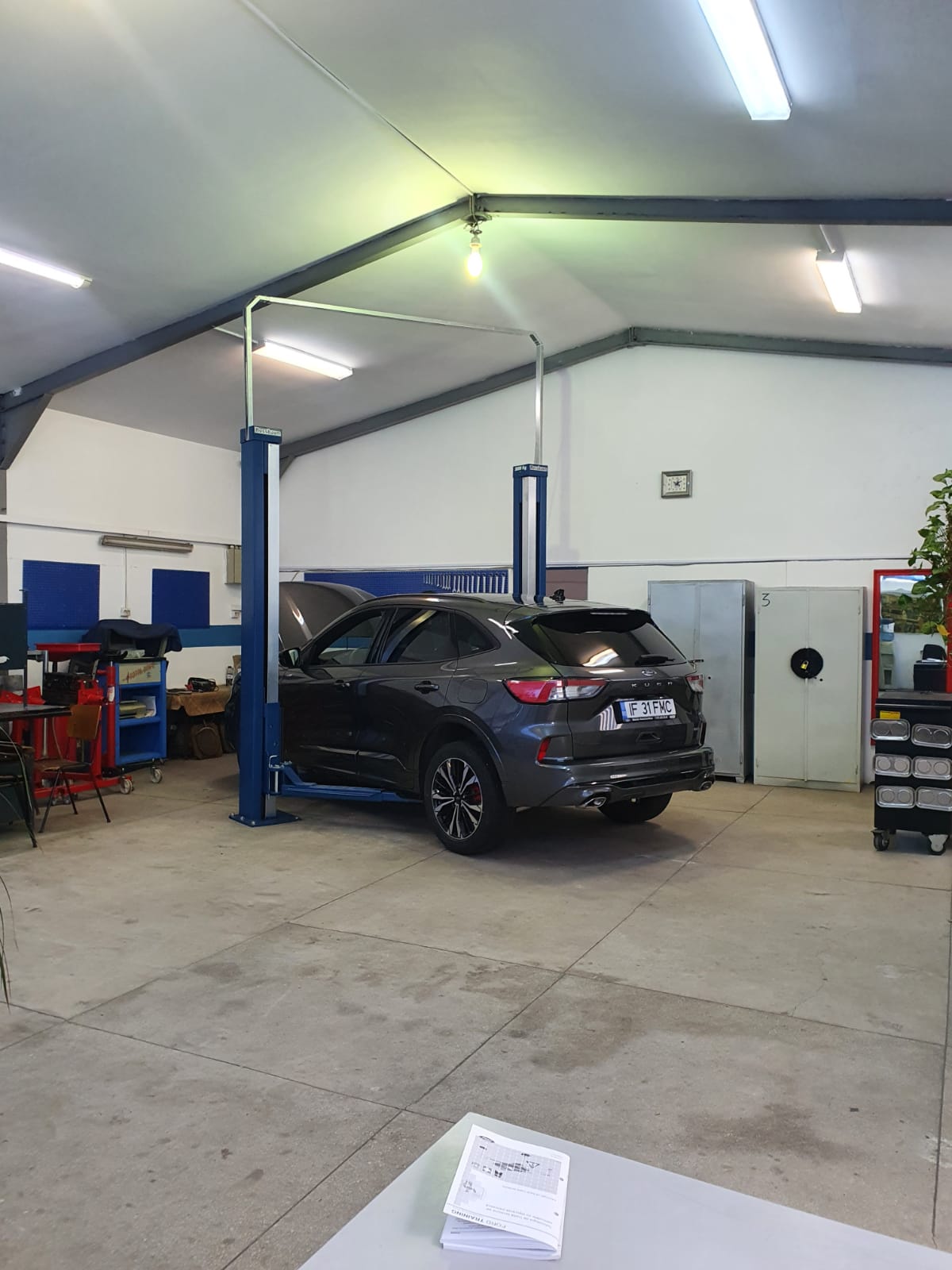 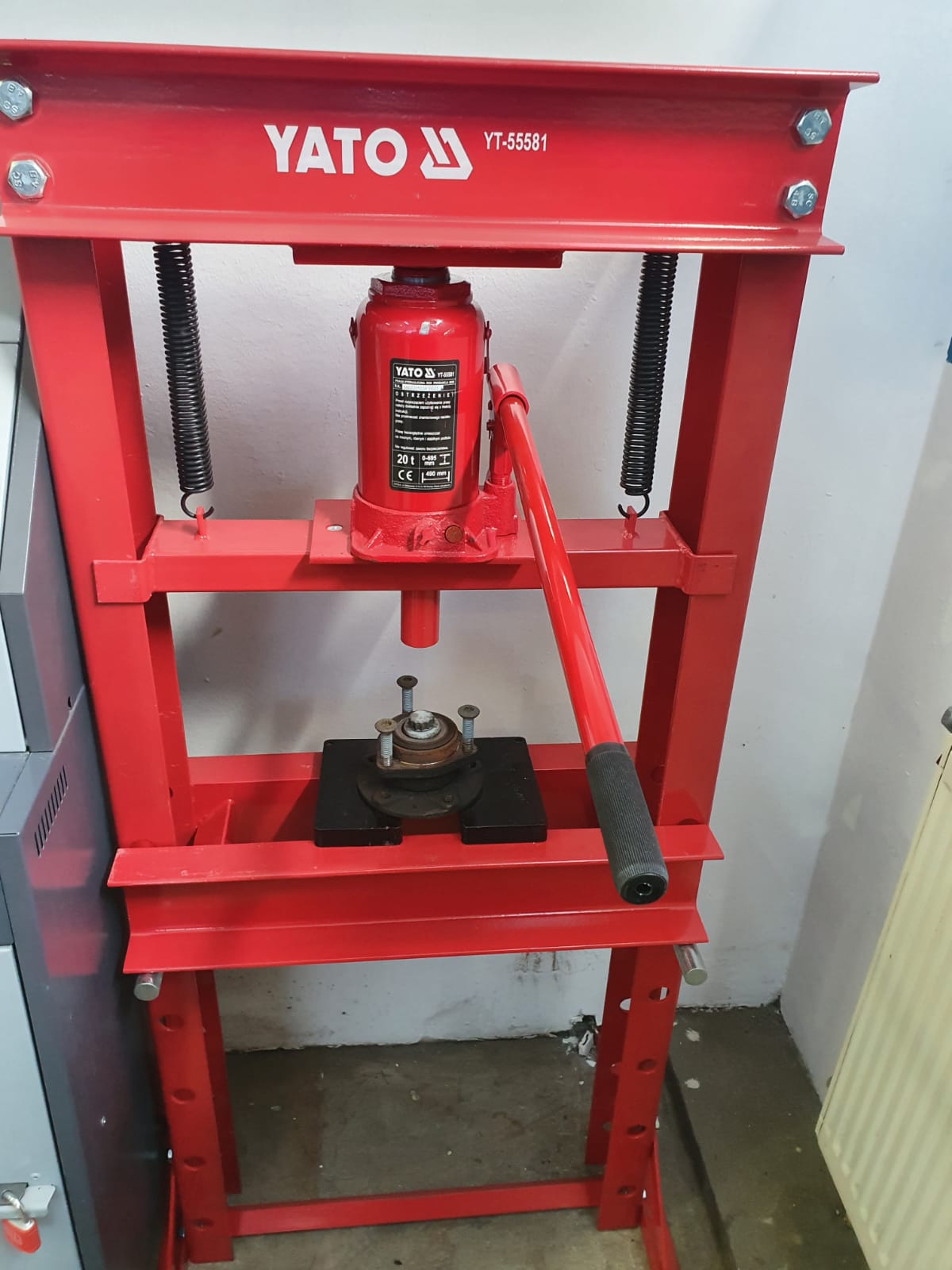 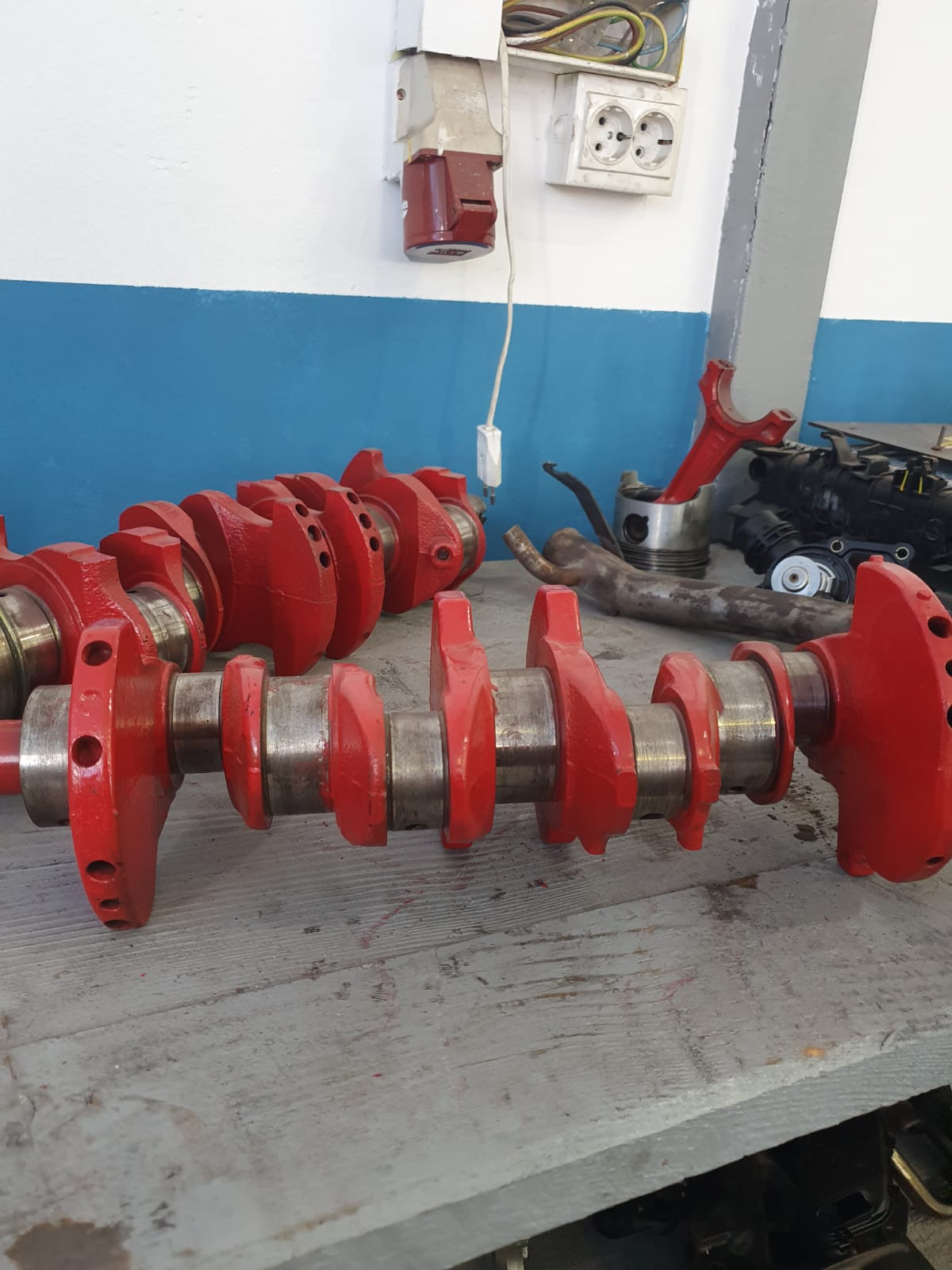 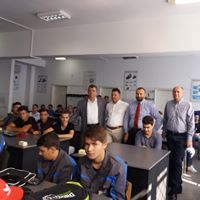 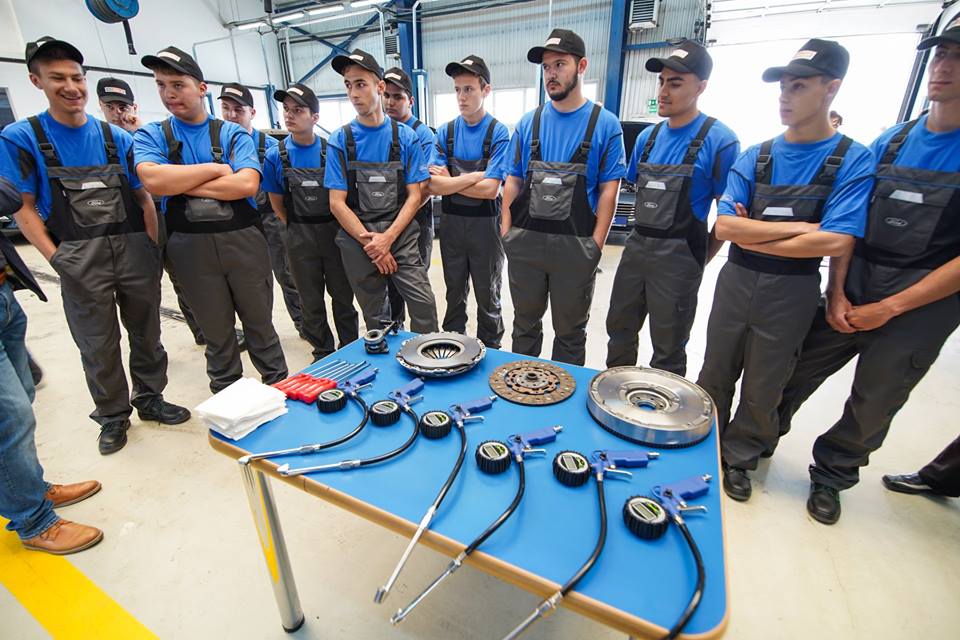 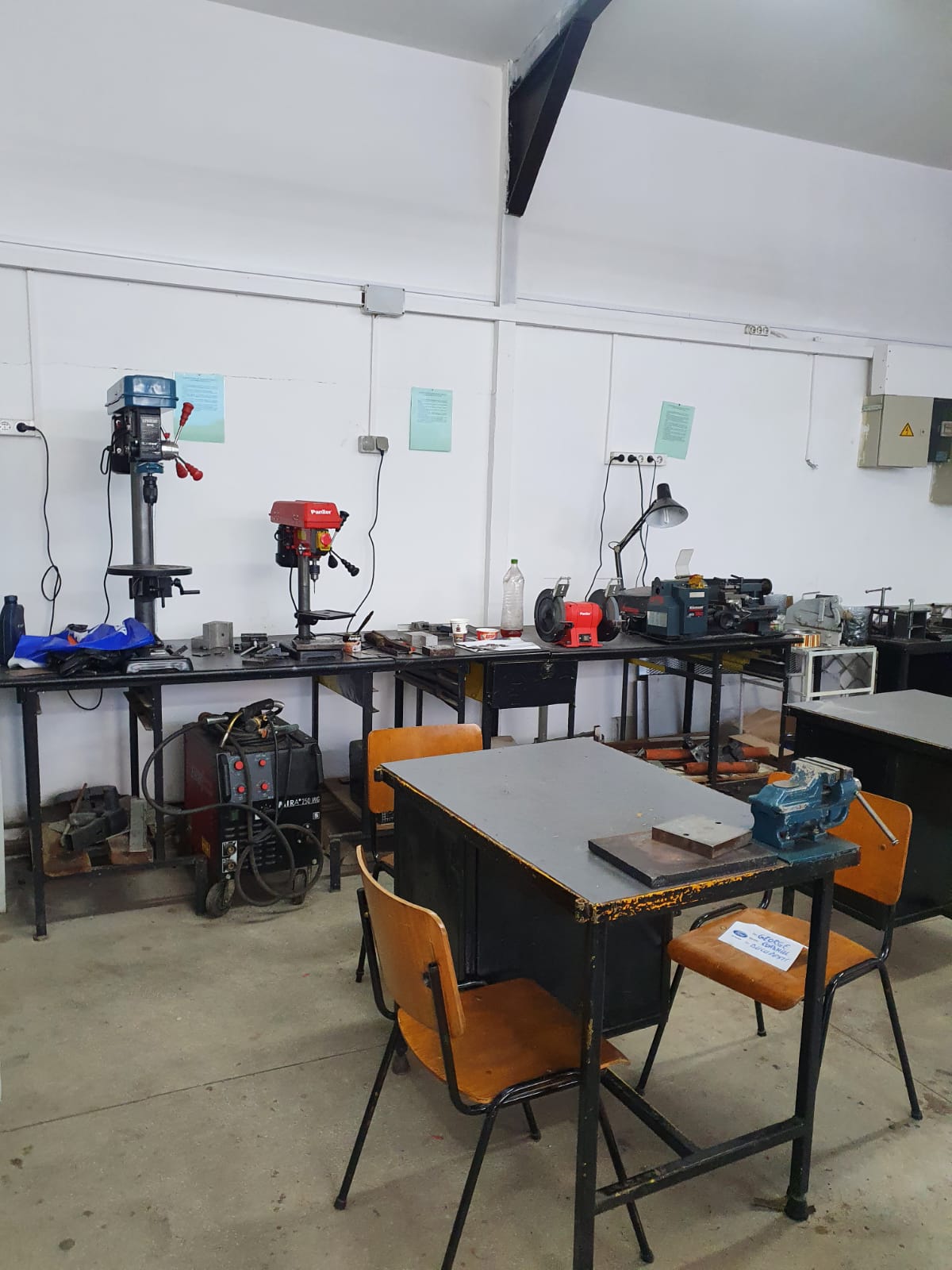 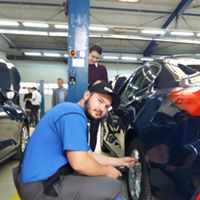 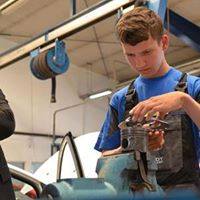 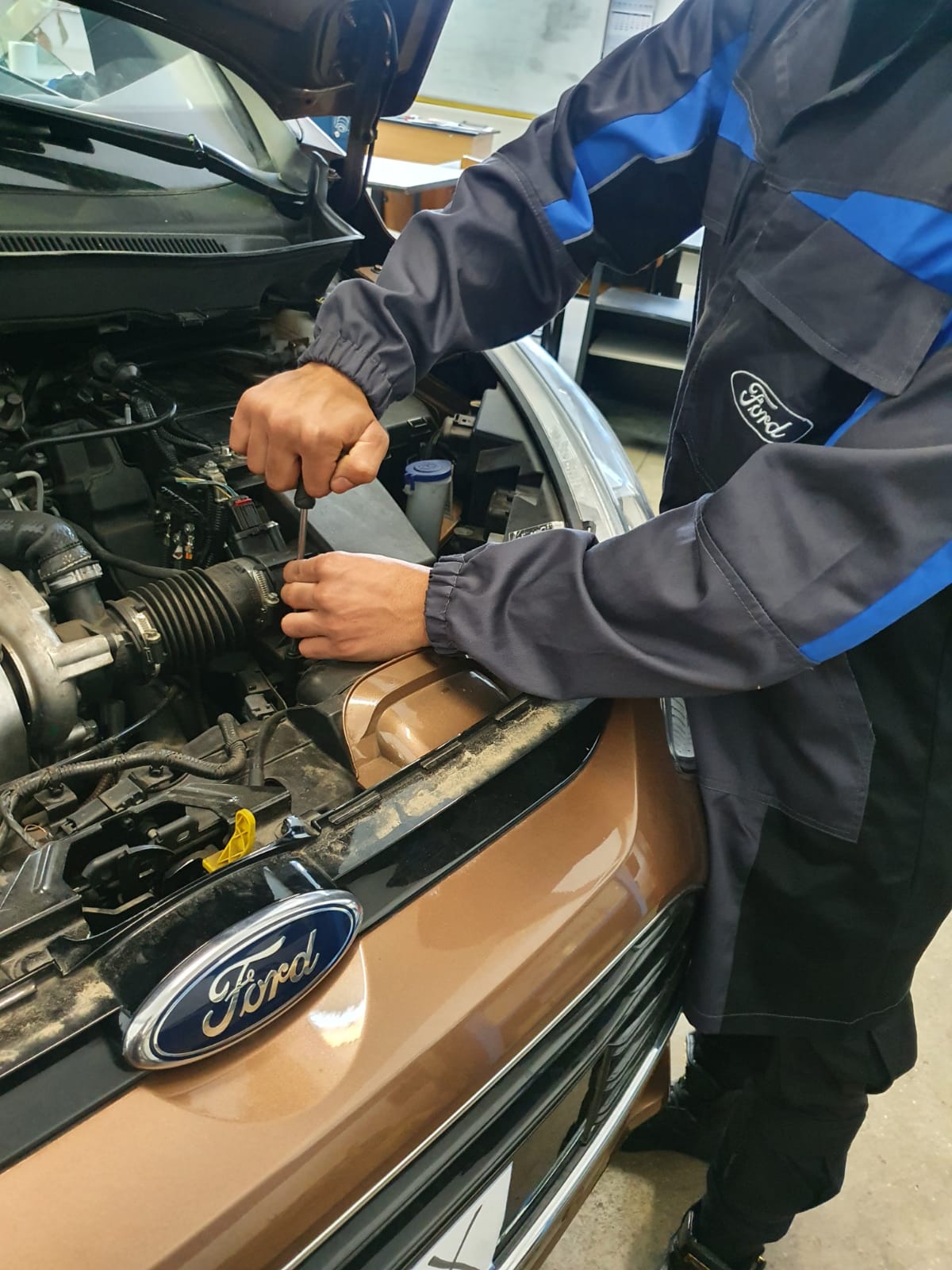 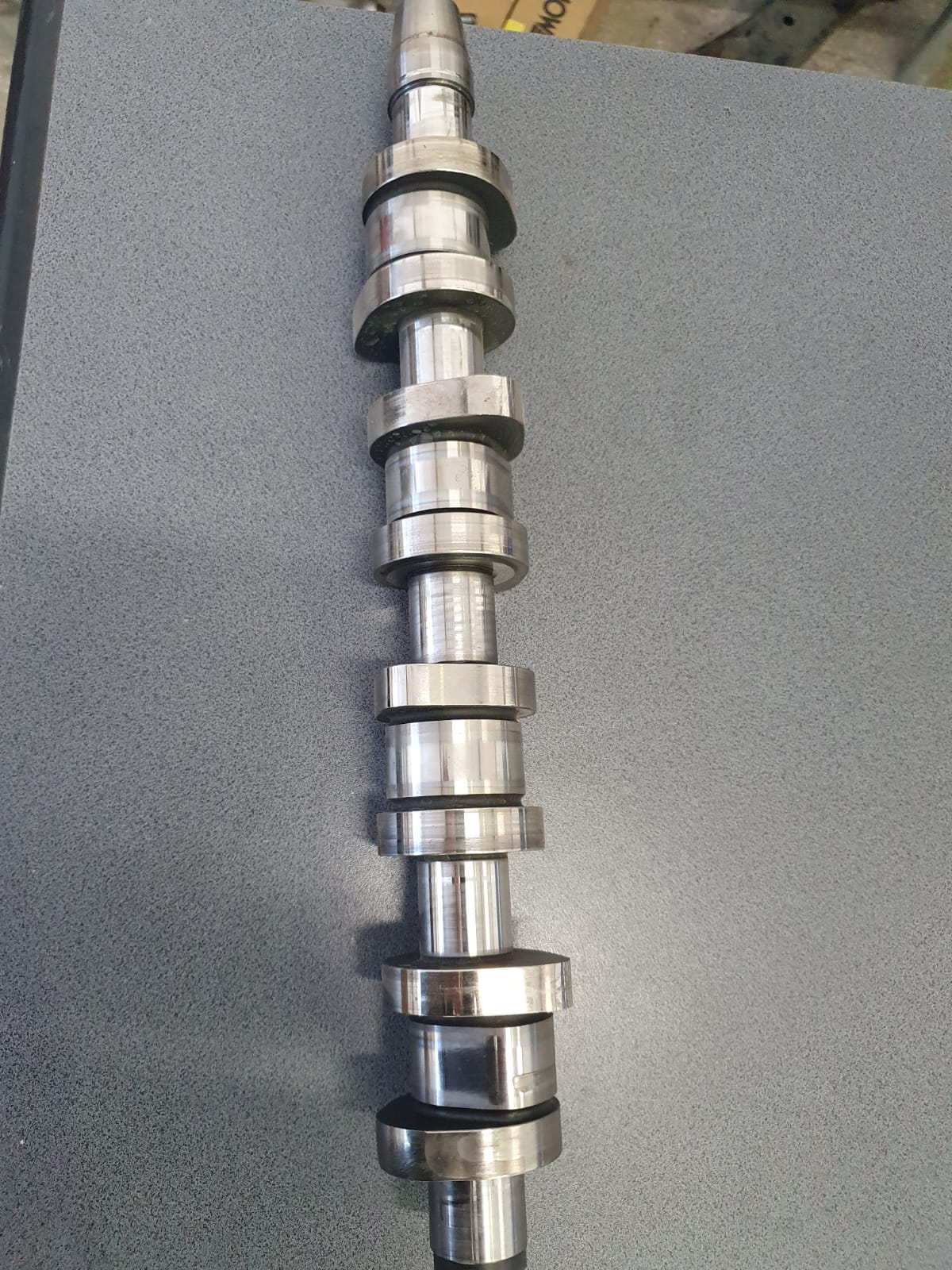 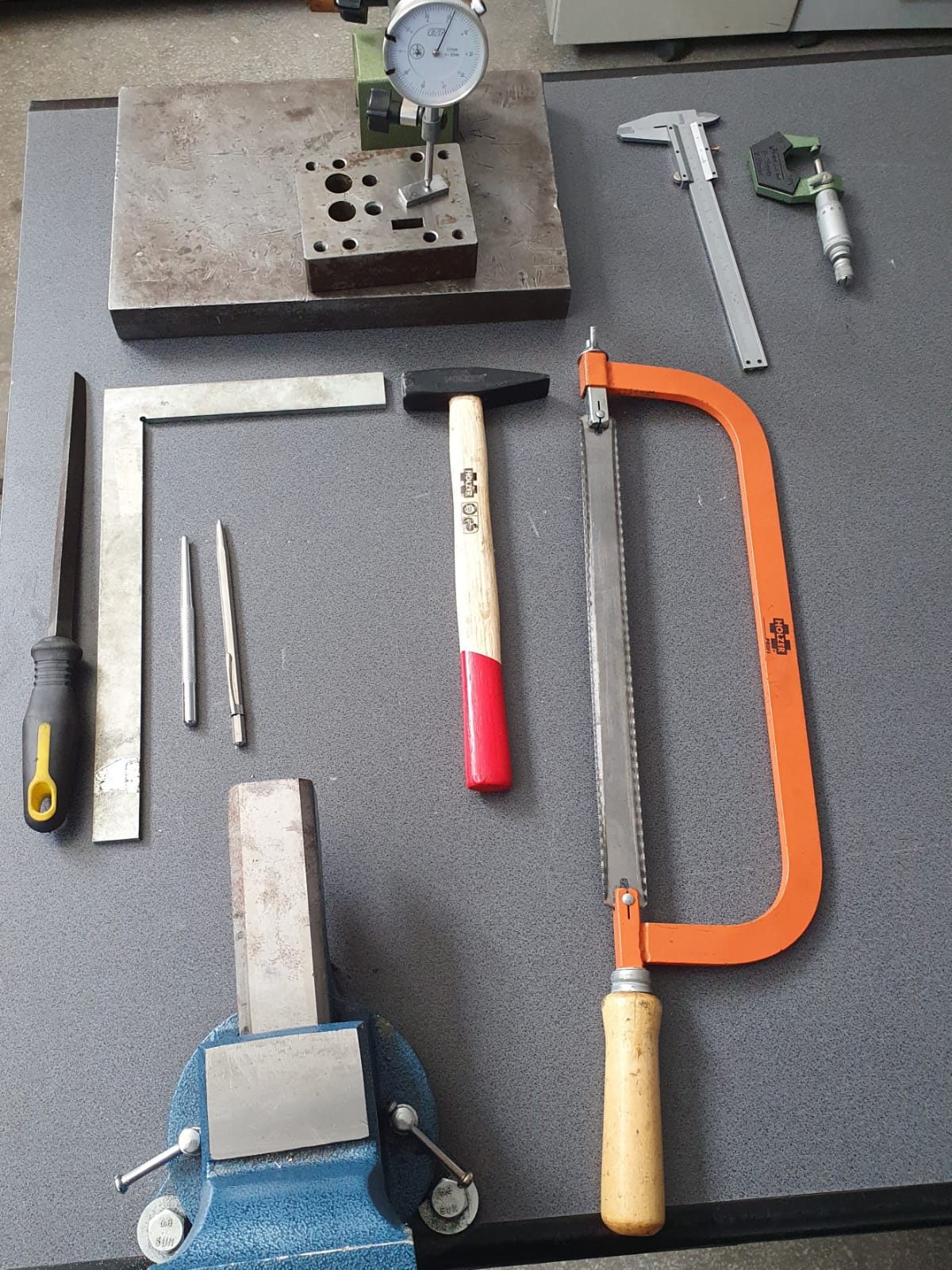 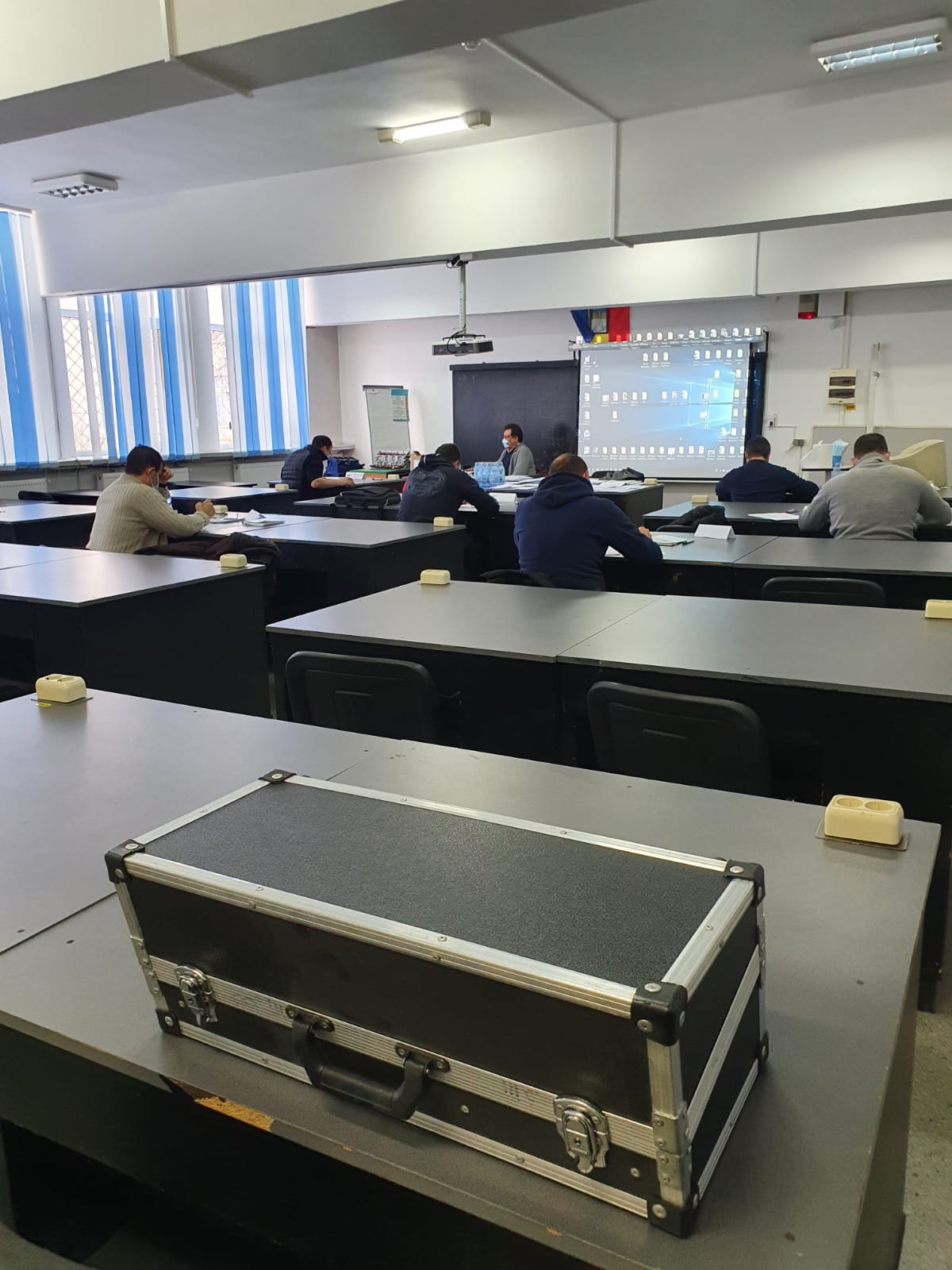 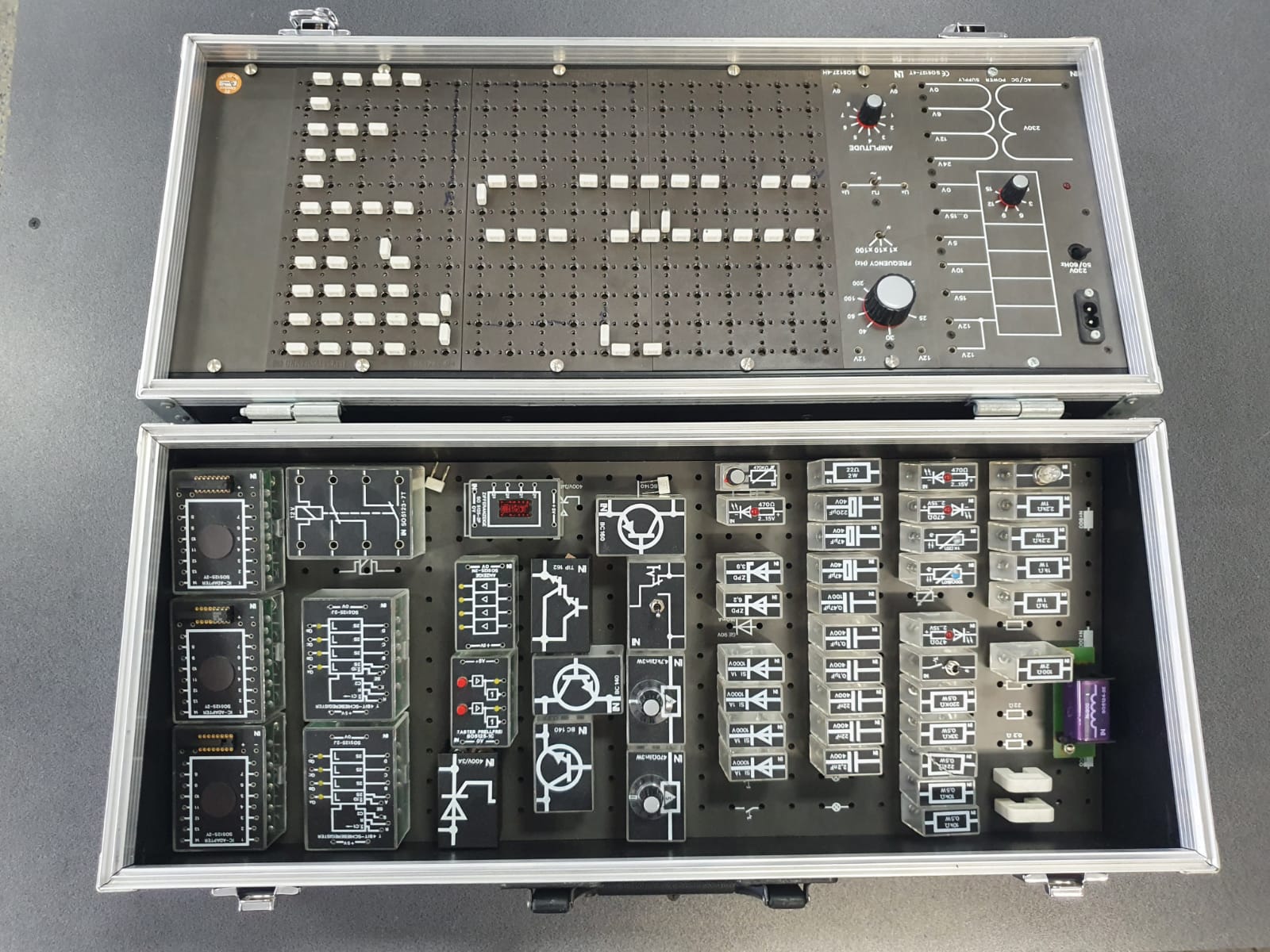 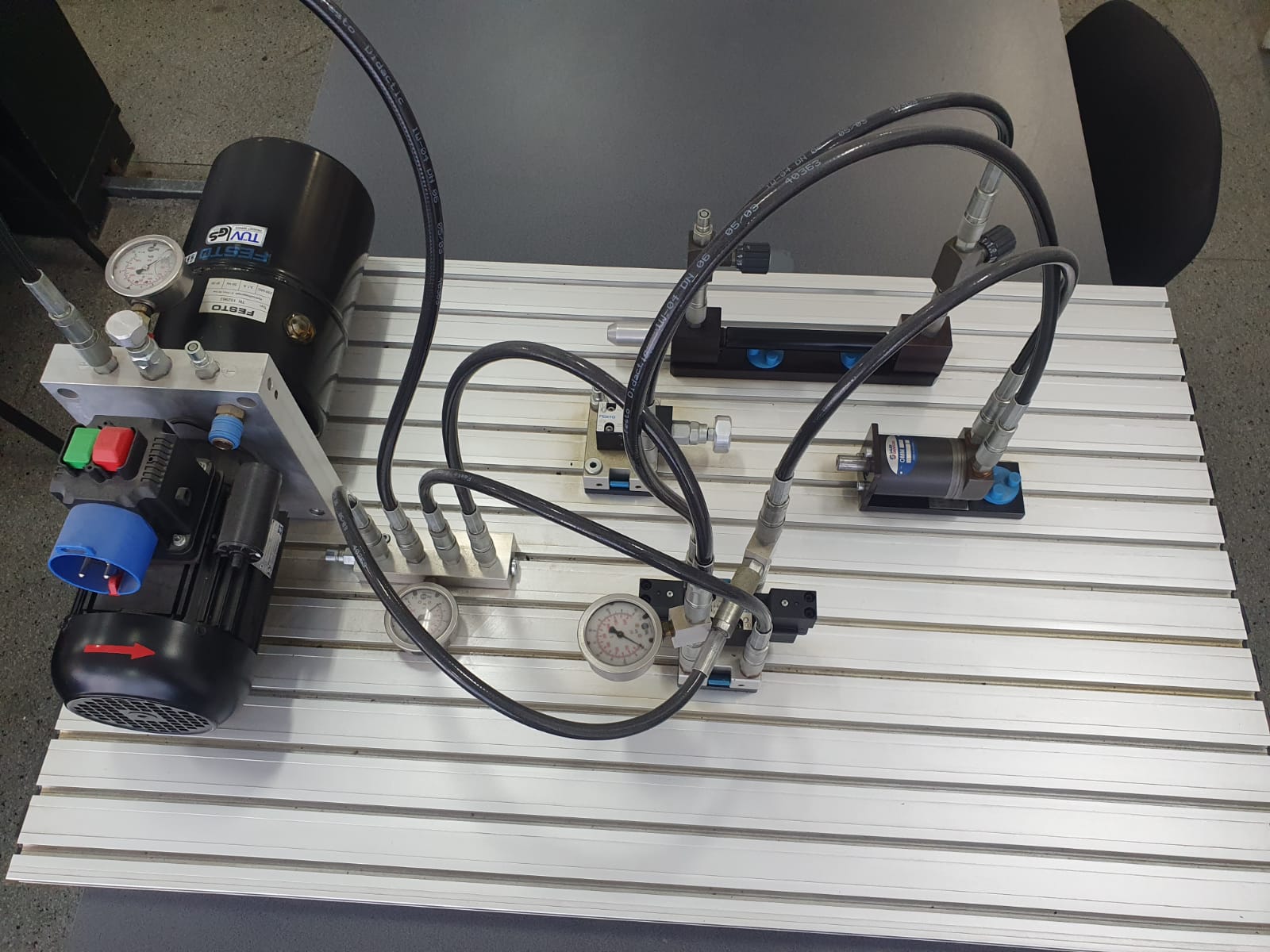 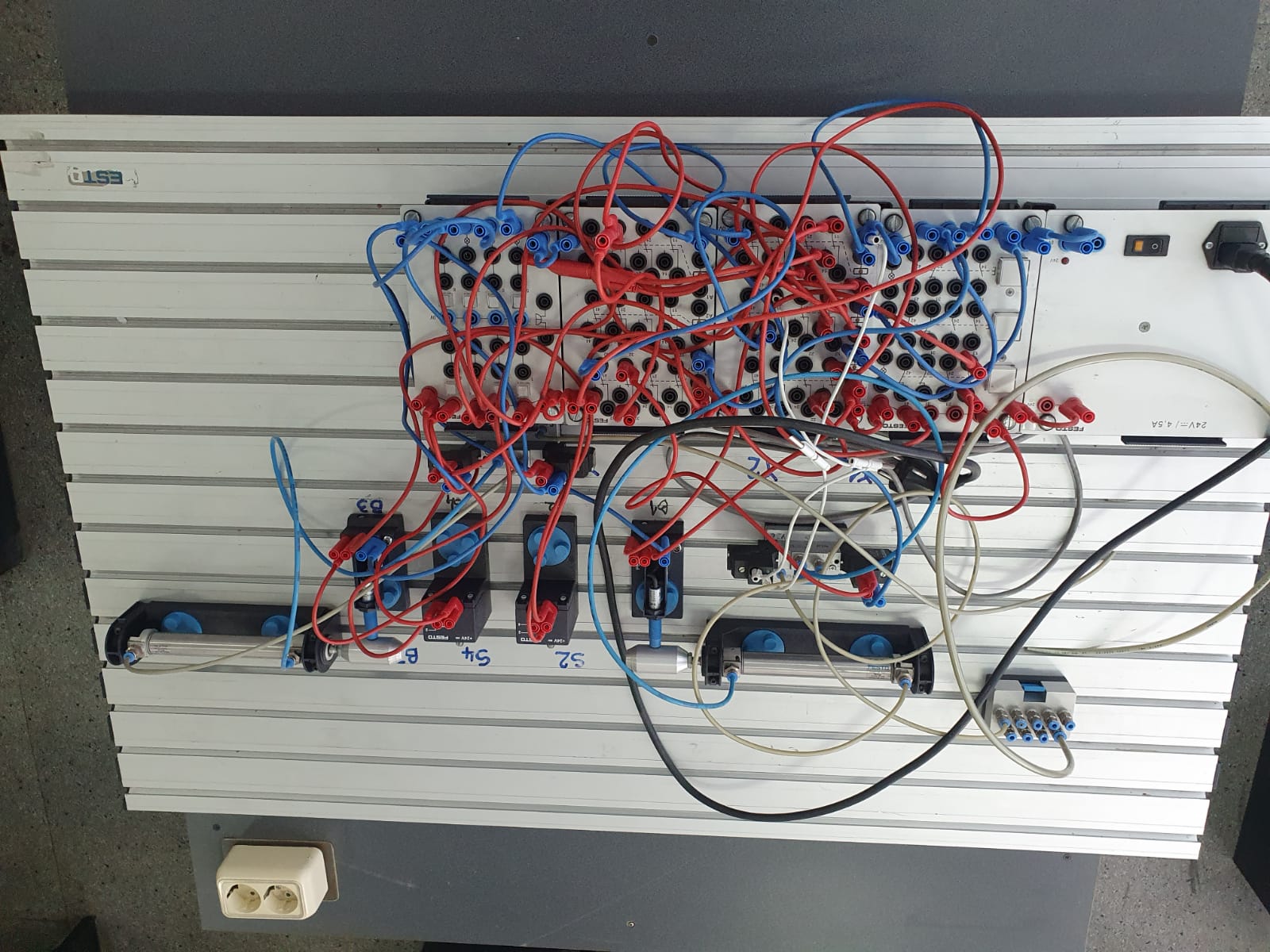